Image Hub at Anglo American
Robin Wilson, Senior Geospatial Data Engineer
Robin.Wilson@angloamerican.com

April 2022
Anglo American  /  © 2022
2
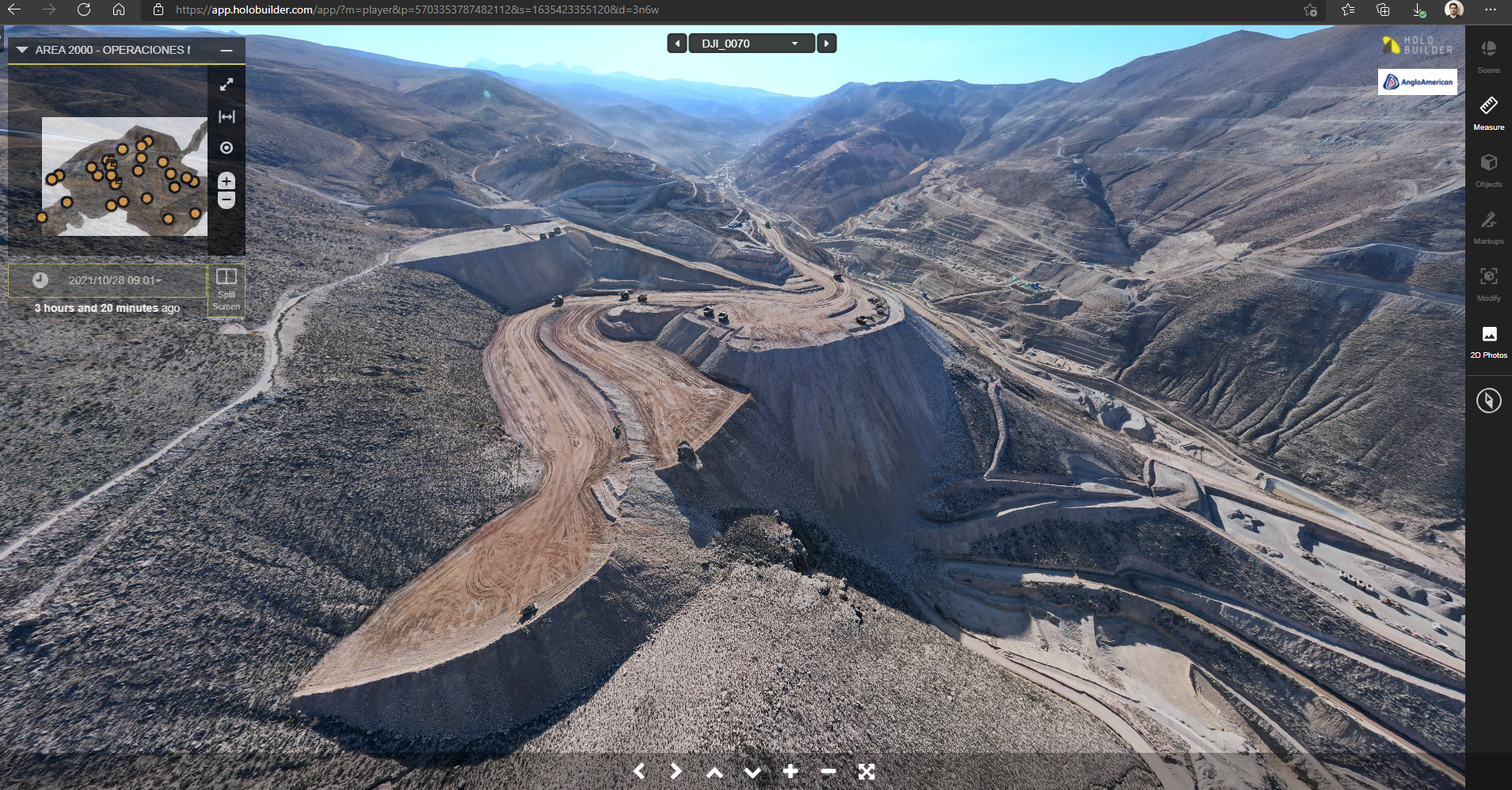 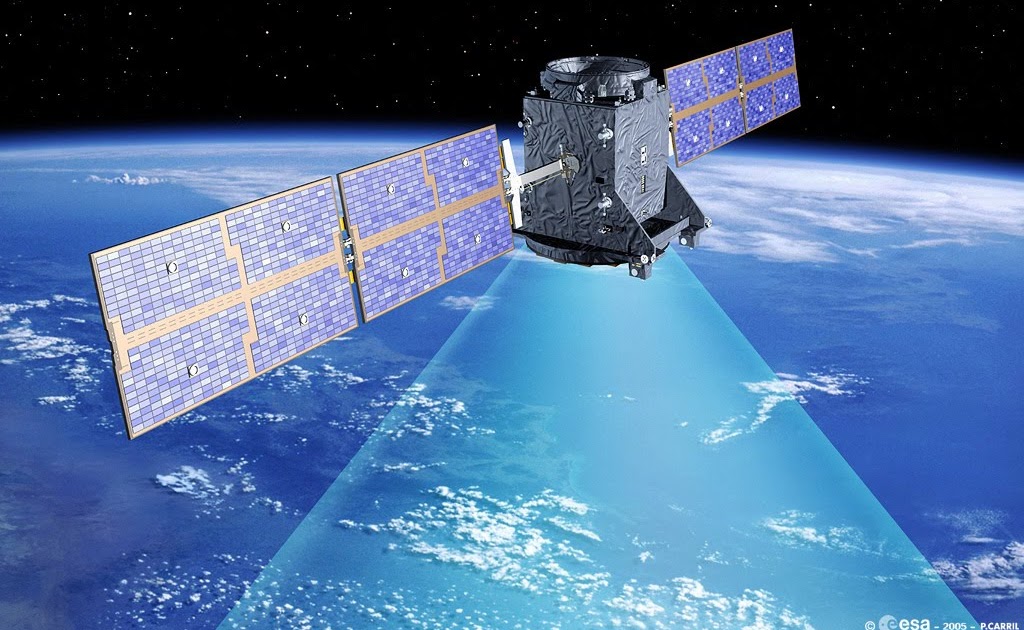 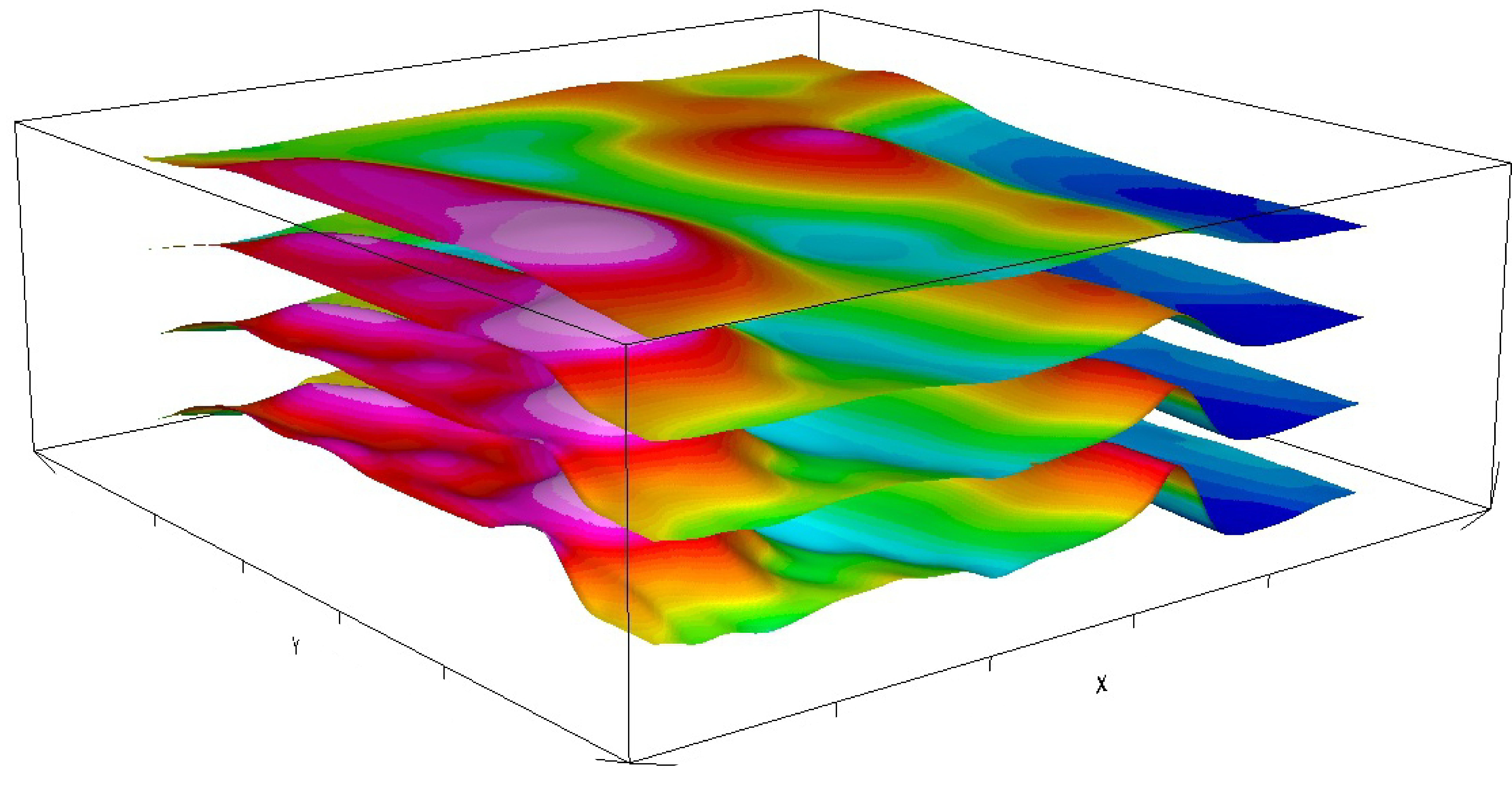 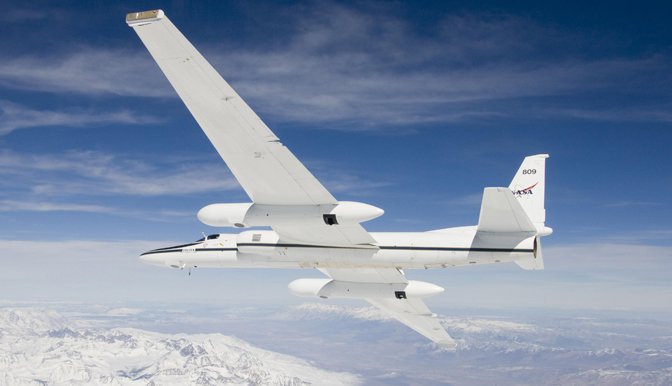 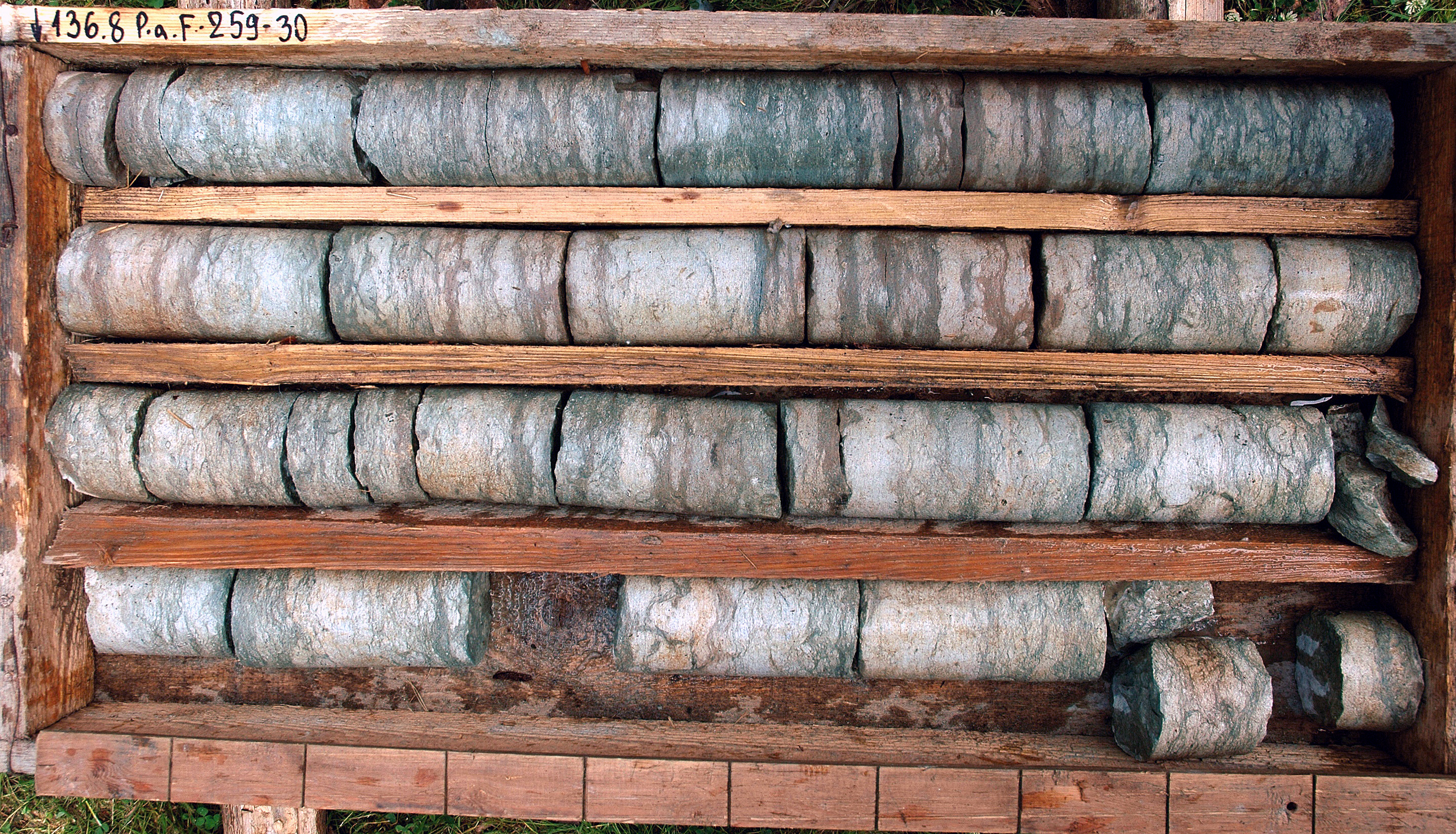 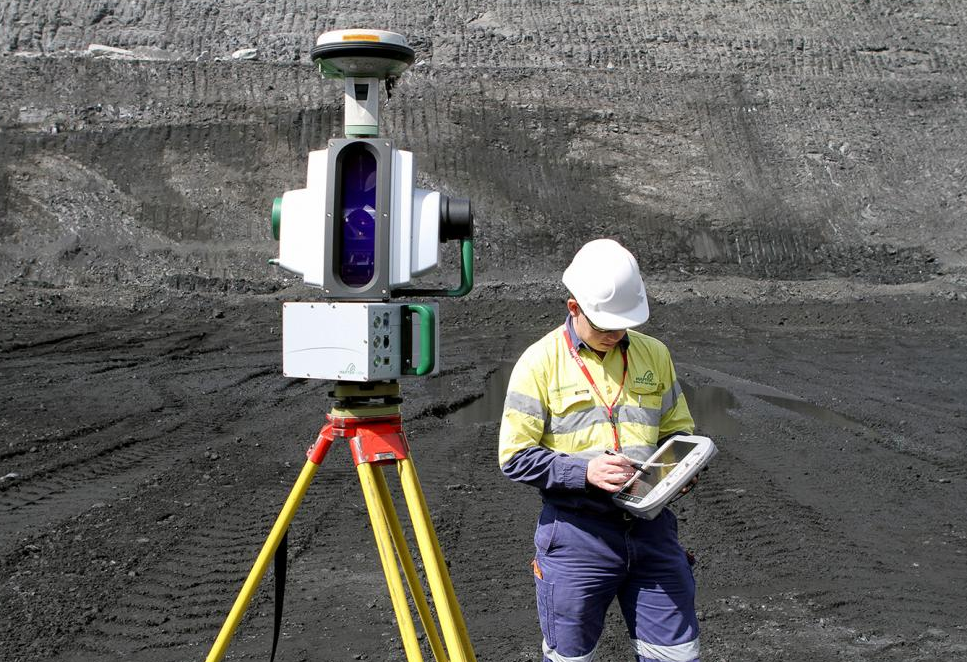 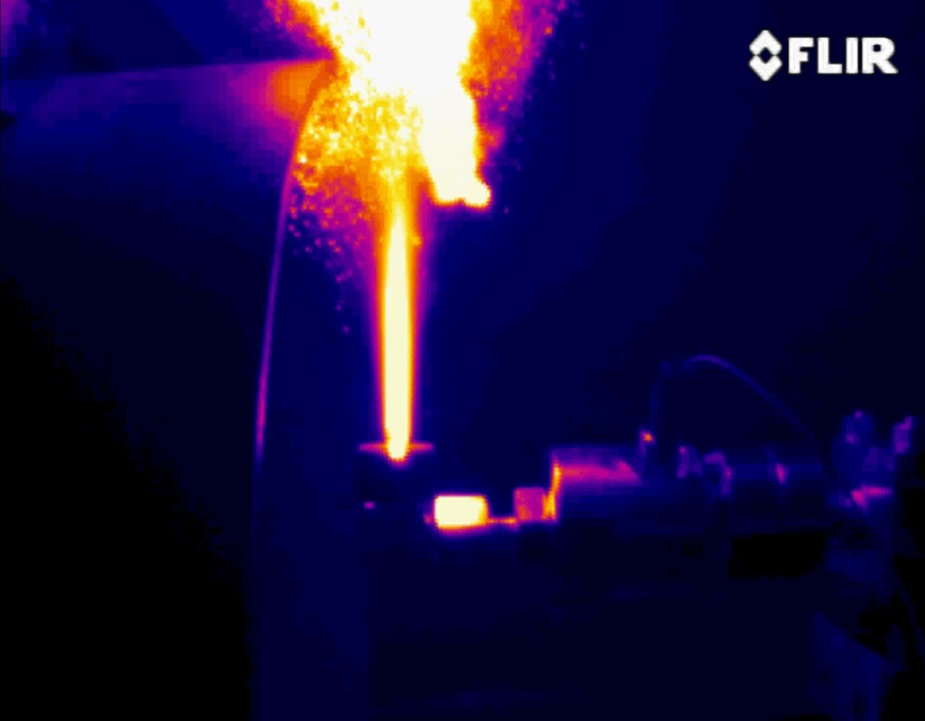 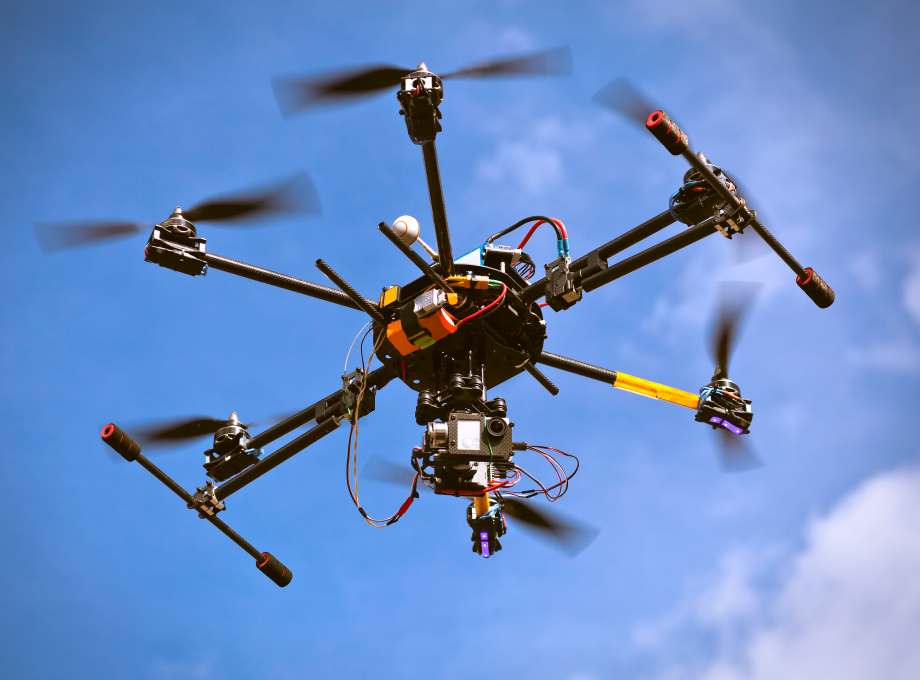 Anglo American  /  © 2021
3
We need to be able to use image data at scale
Compute
Visualize
Store
Search
Anglo American  /  © 2021
4
Options
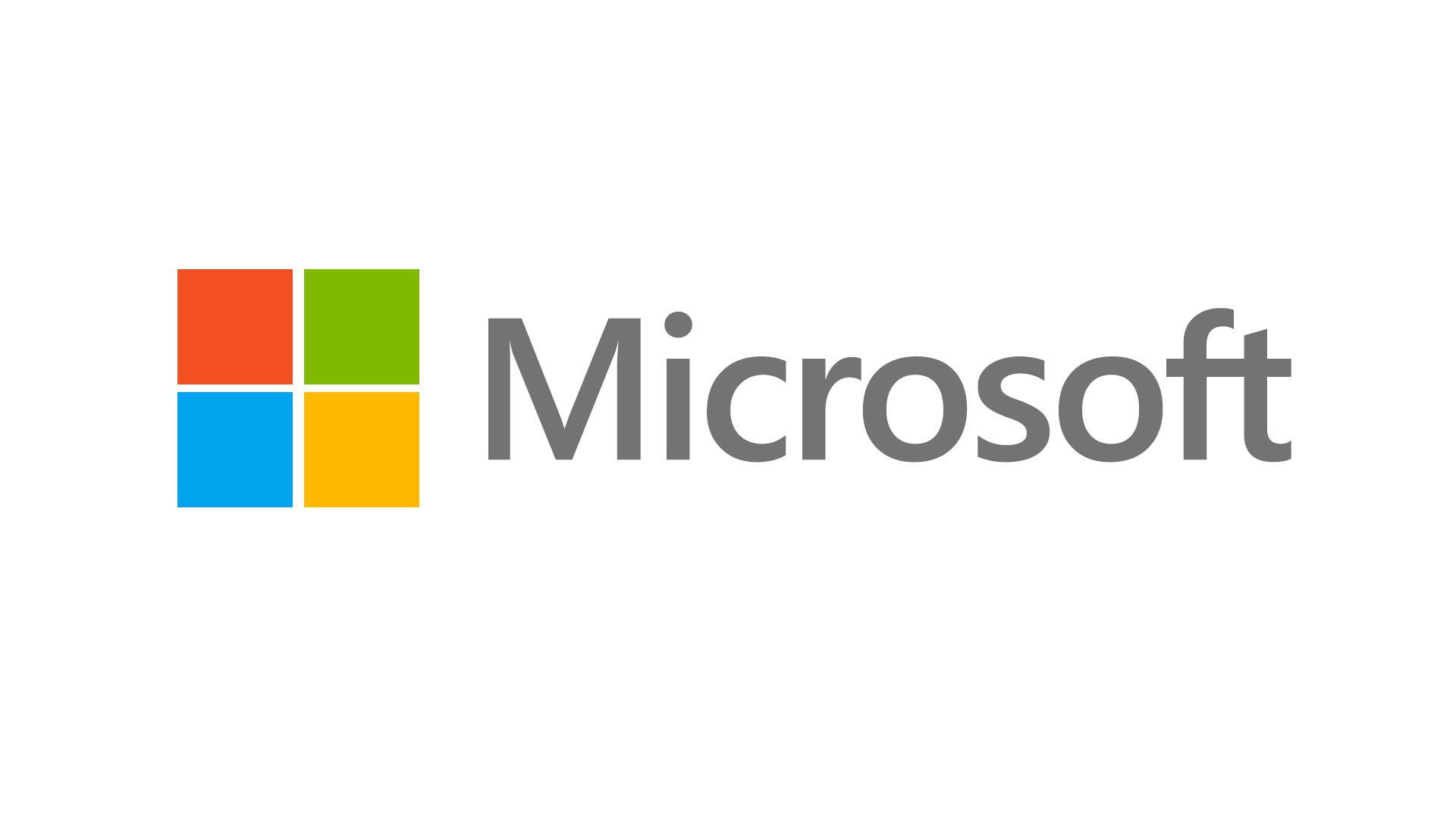 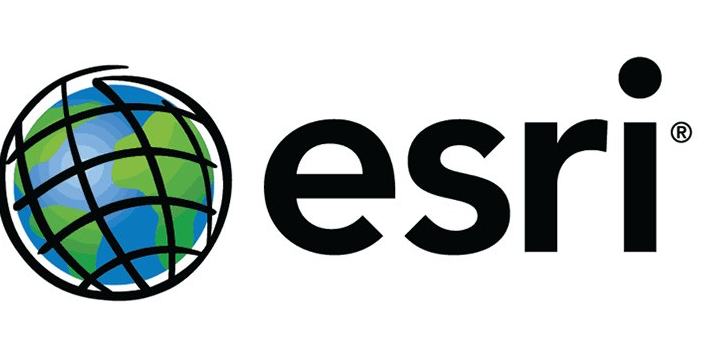 Planetary Computer
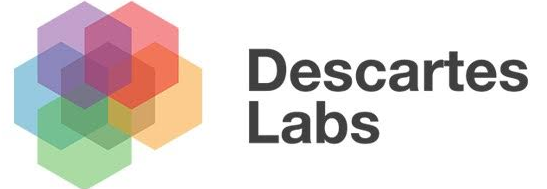 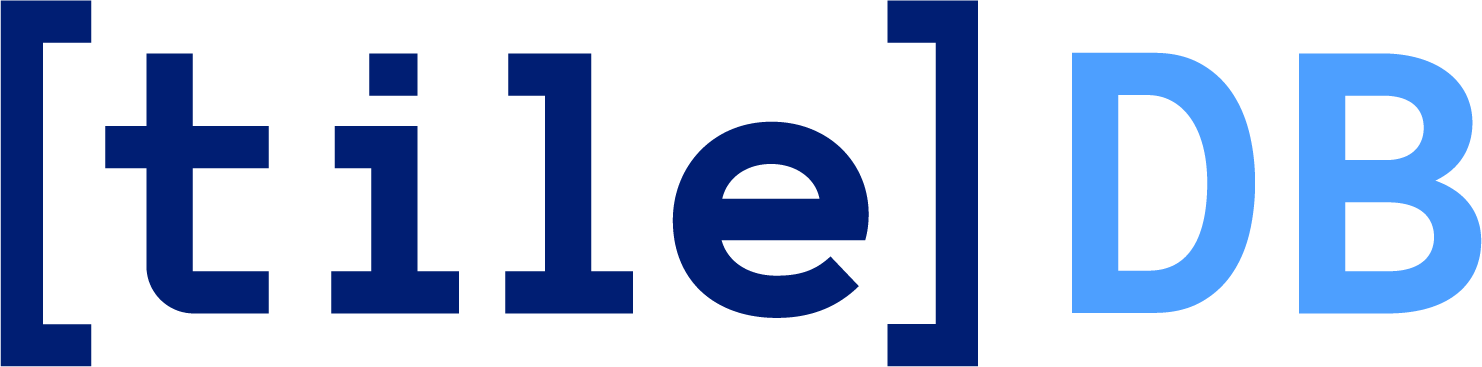 + Marigold
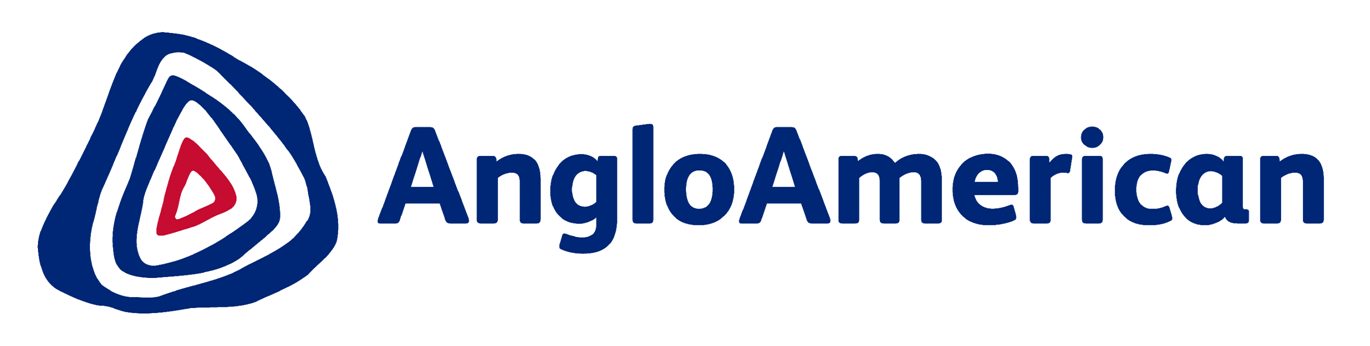 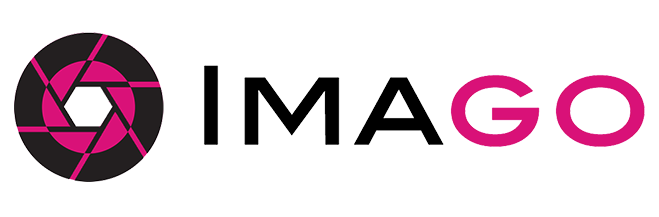 Internal
[Speaker Notes: We compared these 7 candidates across over 50 criteria resulting in hundreds of individual tests
Documented in detail in confluence]
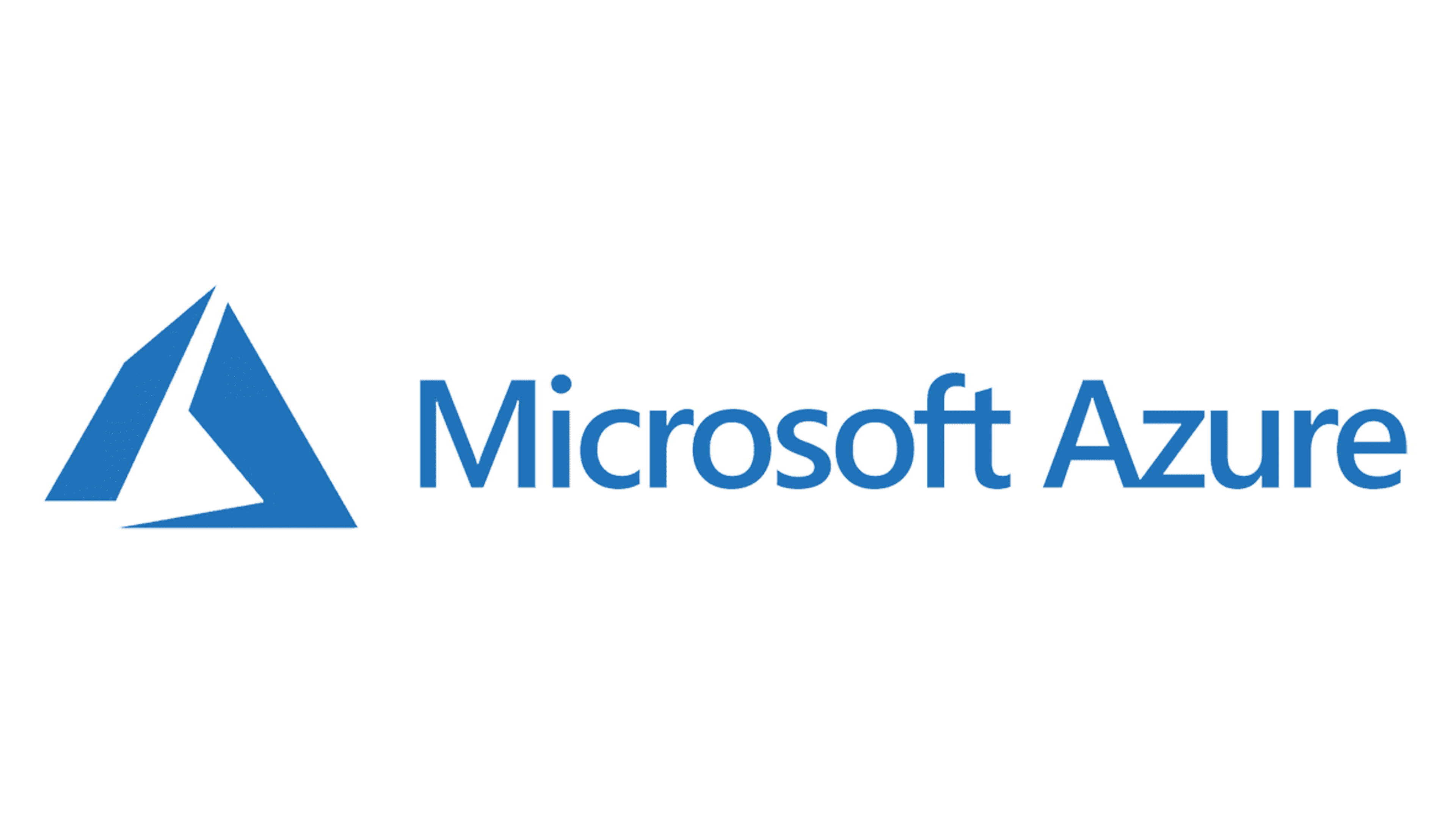 Technology Stack
Compute
Visualize
Store
Search
Azure Blob Storage


Conversion to COGwith rio-cog
pgstac (Postgres)
stac-fastapi

PySTAC andrio-stac for generating STAC items
TiTiler
TiTiler-pgstac

Custom viewer app (React & FastAPI)
Dask Gateway
DaskHub / JupyterHub
6
From zero to proof-of-concept demo in a month!
How?
Engaged small team
Good documentation
Easy to gradually increase complexity
static catalog → dynamic catalog
tiling one image → mosaic tiling
Off-the-shelf demo apps
Titiler Viewer / stacdiscovery / Planetary Computer
Very responsive open-source projects & community
Anglo American  /  © 2021
7
POC Viewer example
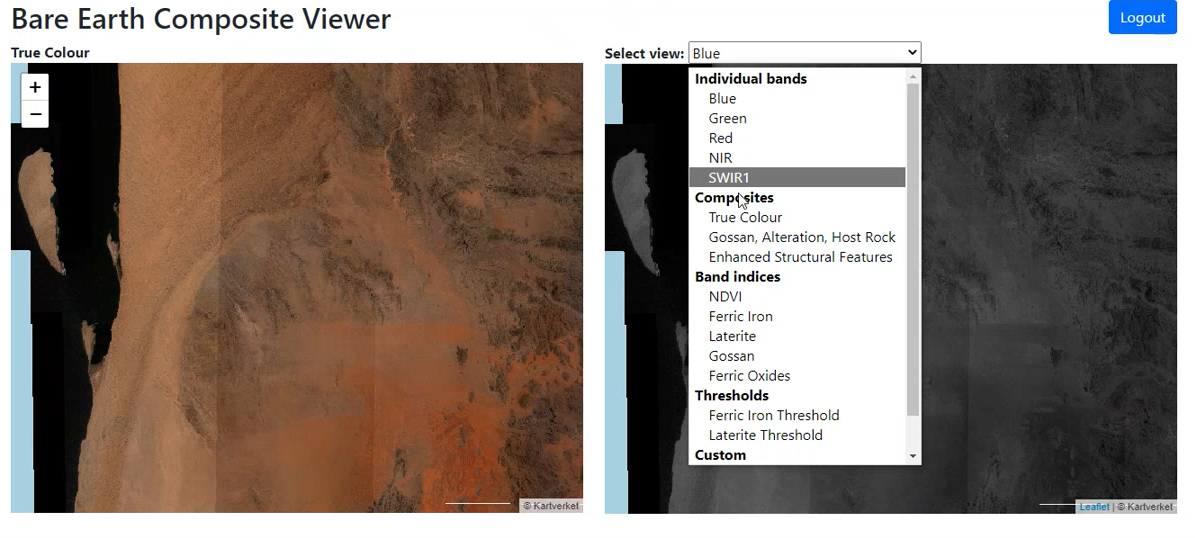 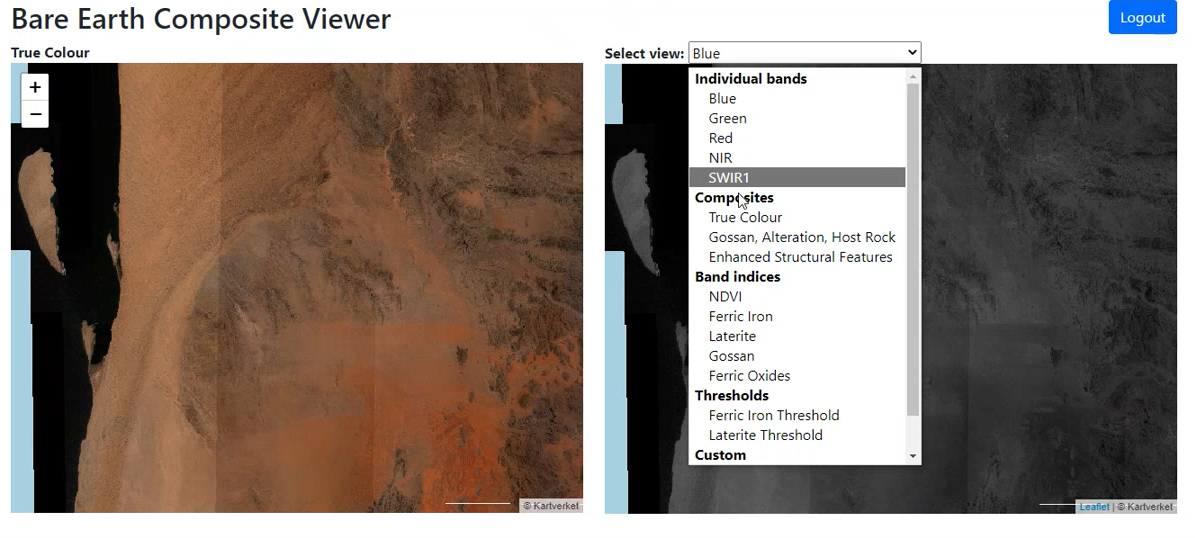 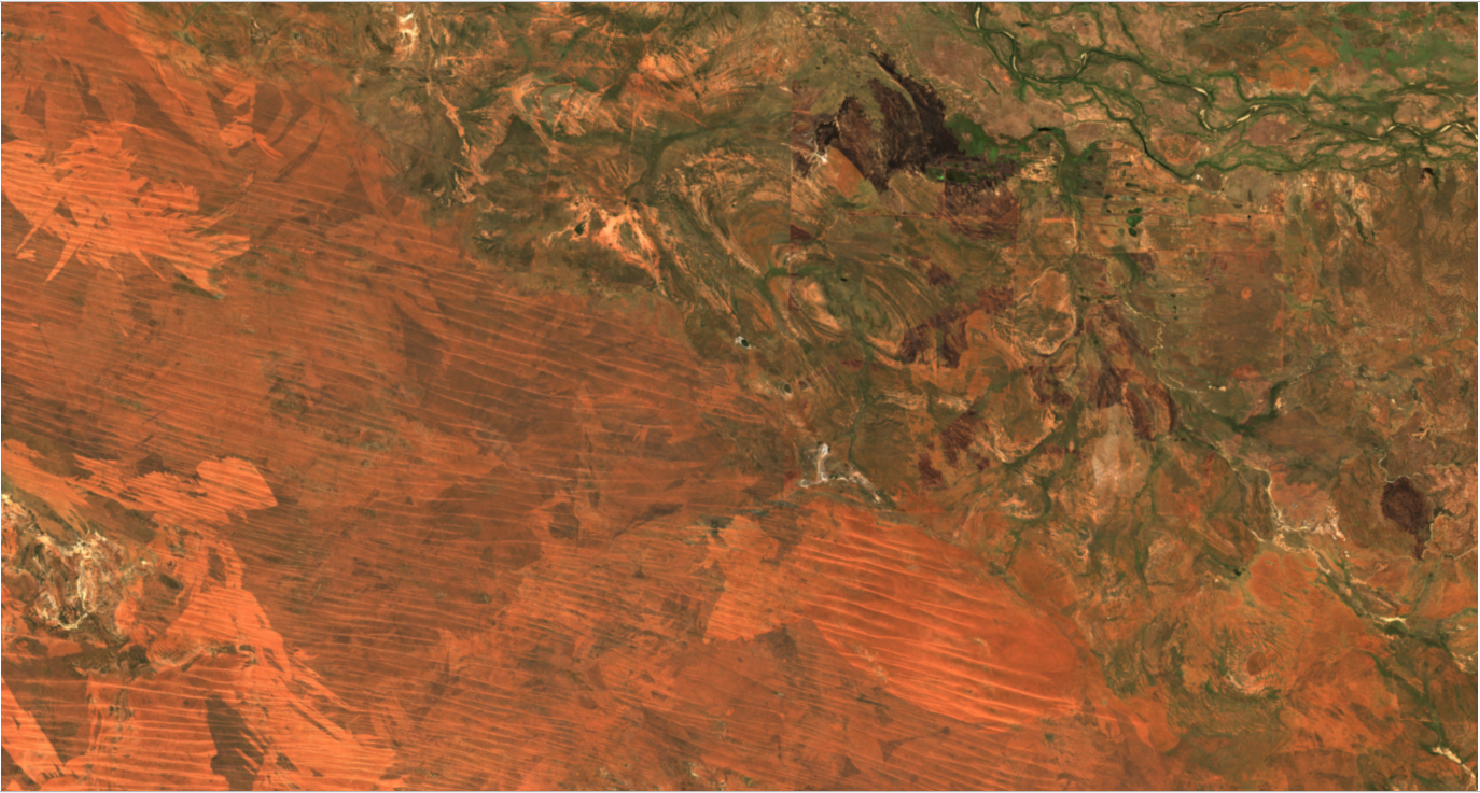 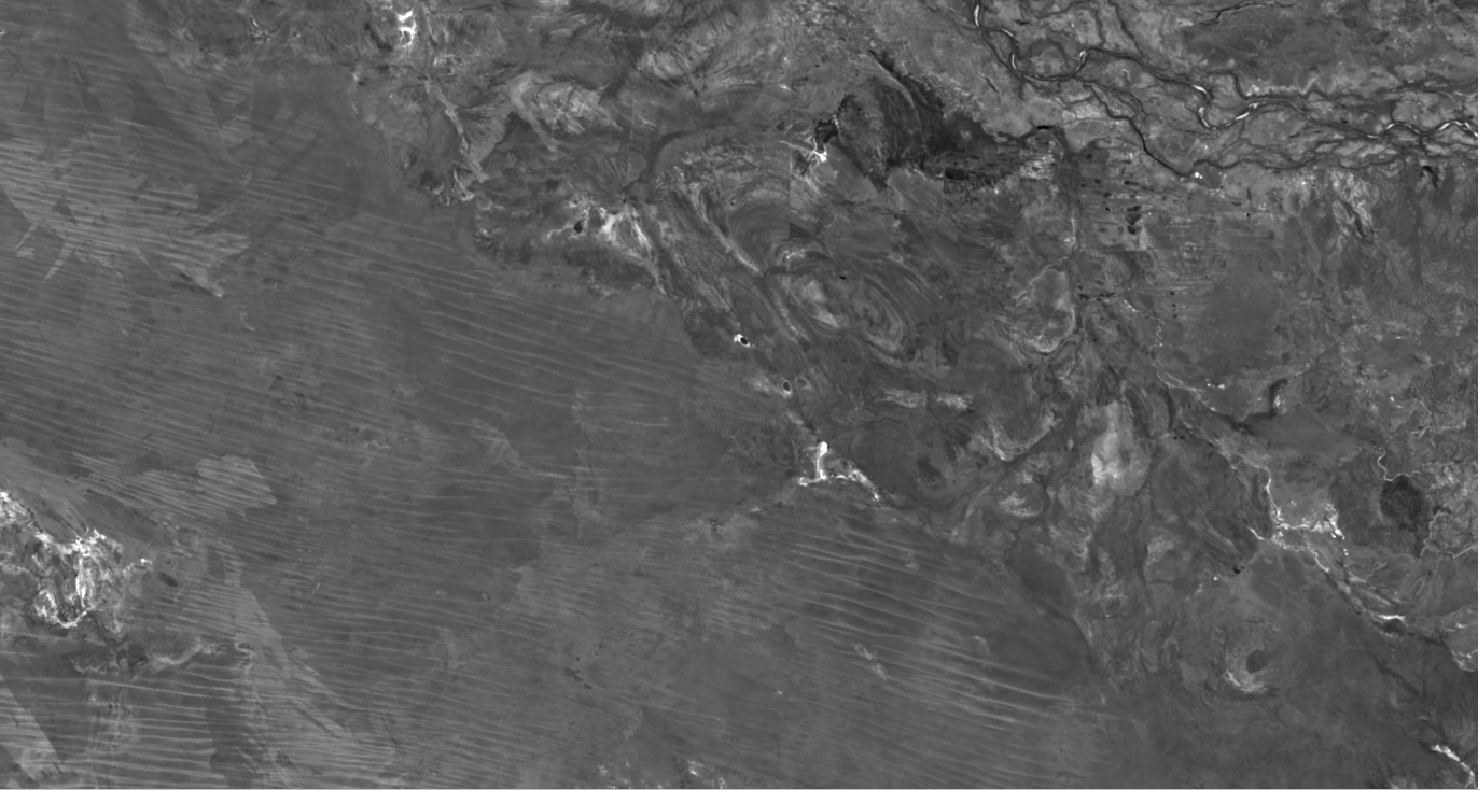 Anglo American  /  © 2021
8
POC Viewer example
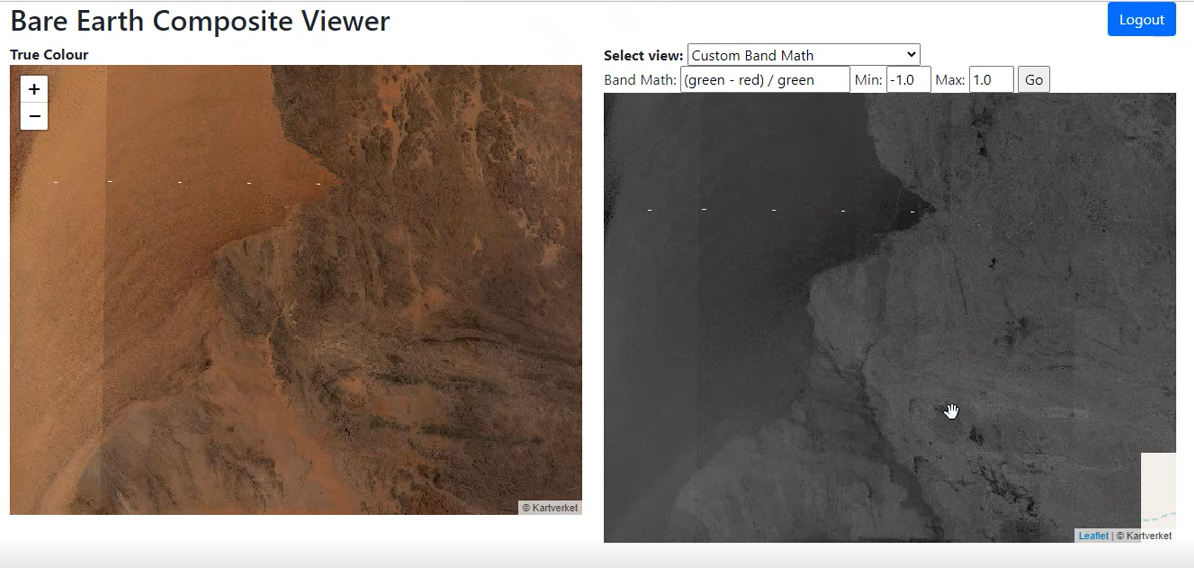 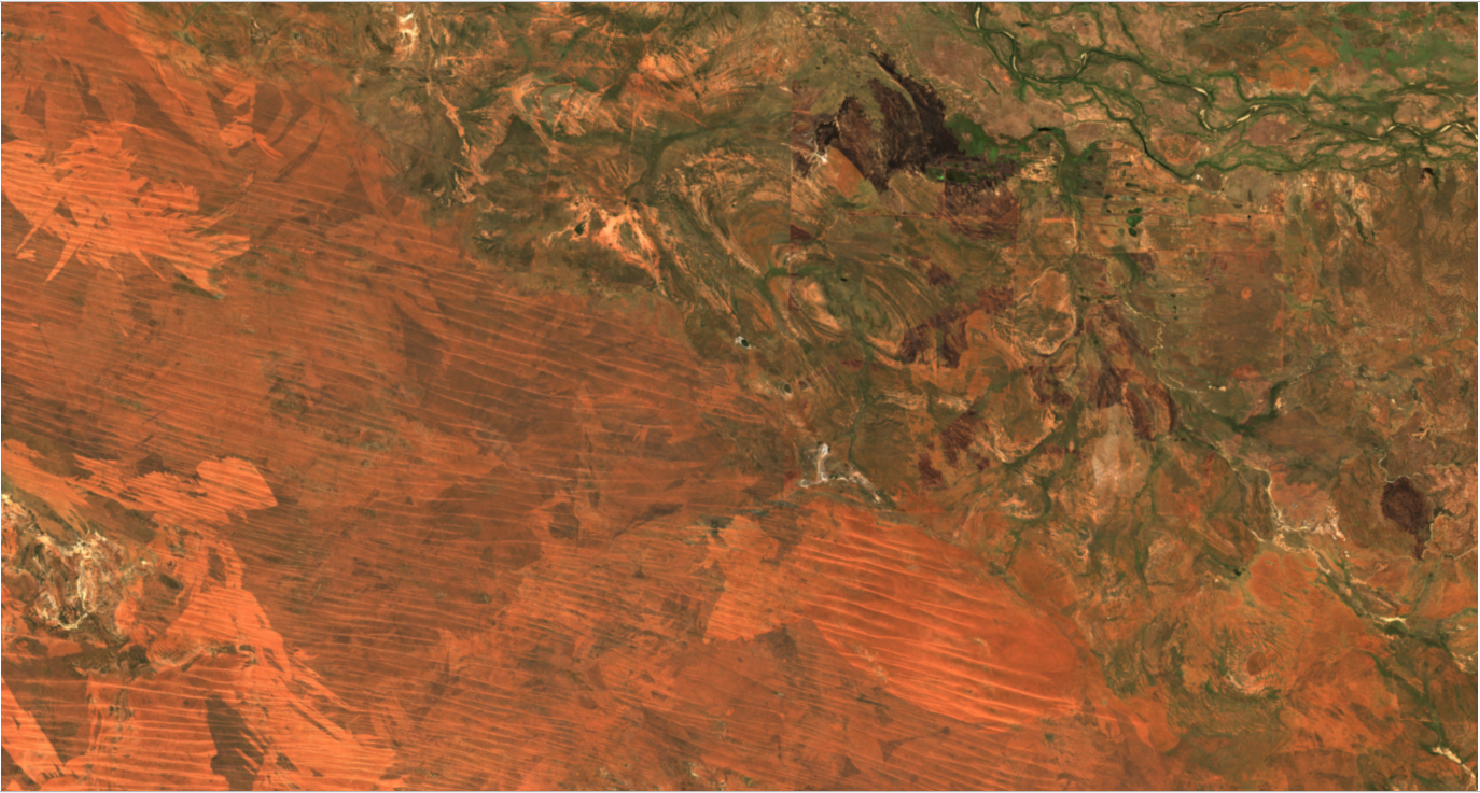 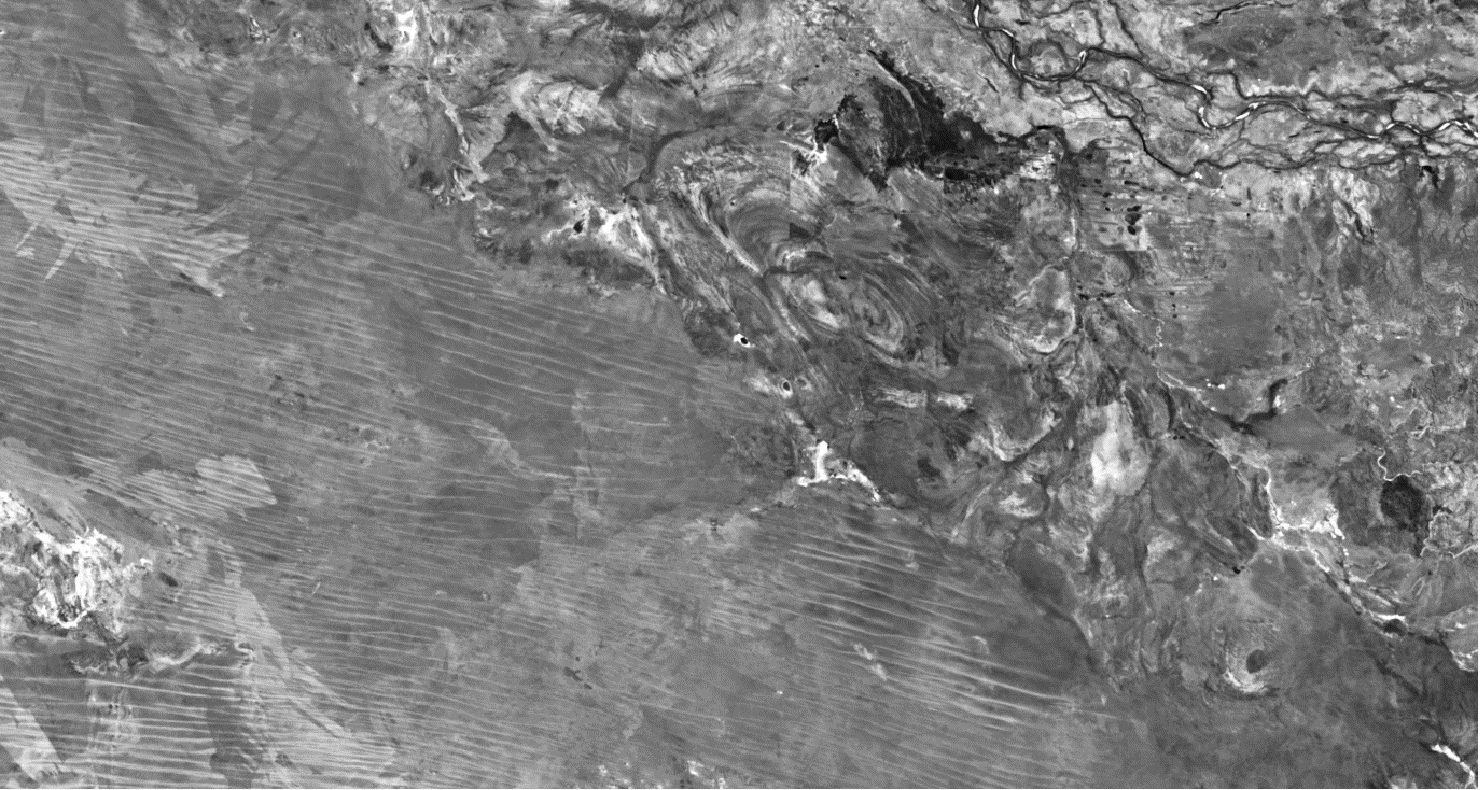 Anglo American  /  © 2021
9
Current Status
Agreed as the technology stack for Image Hub
Deployed in sandbox environment
~40Tb of data catalogued
Proof of concept viewer deployed
Progressing with design approvals within Anglo
Anglo American  /  © 2021
10
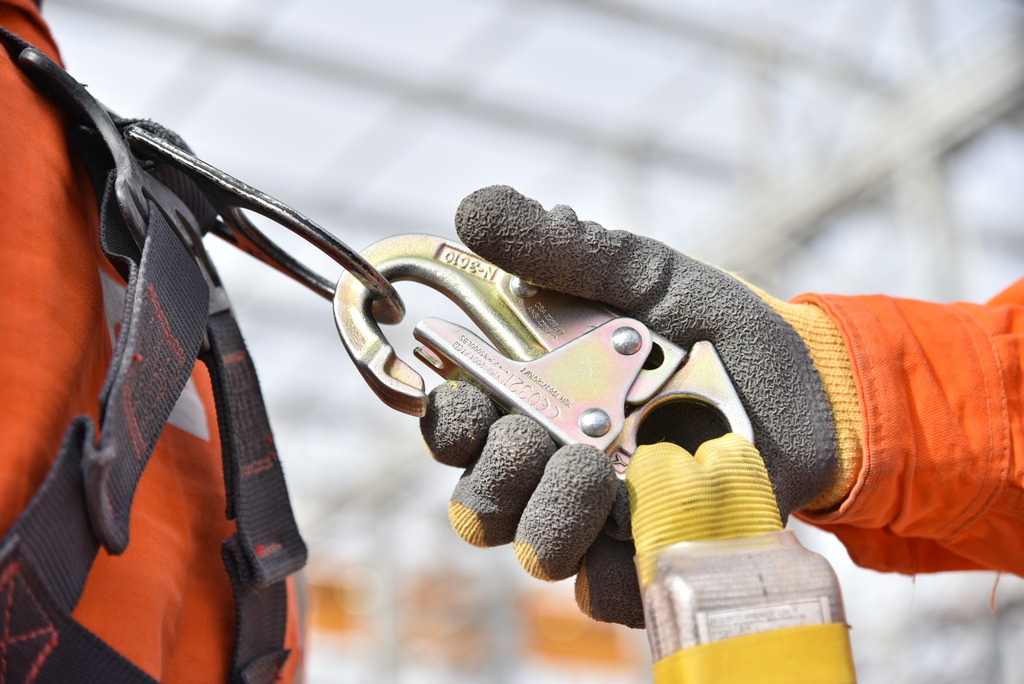 Challenges & Issues
Speed
Security
ArcGIS integration
Internal approvals
Tiling of mosaics can be slow and hard to debug

Not sure how to do fast global mosaics at low zoom levels

Creating STAC items with lots of extension metadata can be slow
Doesn’t feel like security in STAC ecosystem was built-in from the start

Designed more for open-data?

Integrating tokens, logins, secure access to Blobs etc requires a reasonable amount of work
No ArcGIS plugin for STAC

Limitations in XYZ tile layers in ArcGIS – particularly around security

Get momentum around ArcGIS support?
Technologies not used before in Anglo

Open-source more widely accepted but still requires approvals

Integration with commercial technologies (ESRI) can be tricky
11
We’re hiring!
Cloud Engineer
and
Full Stack developer (Python & React)

Contract, Remote, UK/EU ideal
CNG experience very beneficial

See:https://tinyurl.com/aafullstack
https://tinyurl.com/aacloudeng
Anglo American  /  © 2021
12